Dw i’n hoff iawn o Jade Jones achos mae o’n aredderchog! <2>
Heb os nac oni bae mae’n well gen i Tom Jones na Catherine Jenkins oherwidd mae Tom yn canu’n well na Catherine. <2>
A dweud y gweer dw i’n caru Aaron Ramsey oherwydd dwi’n dotiio ar tîm pel droed Arsenal. <3>
Yn fy maern i dw i’n casau Gareth Bale achos  mae hi’n chwarae pêl droed i Real Madrid, dw i’n casai Real madrid. <4>
y gwir ydy mae Mam yn mwynhau gwylio’r Stereophonics. Es mam i wylio’r Stereophonics Dydd Sadwrn diwethav yn Wrecsam efo ffrindiai. <4>
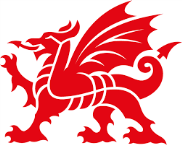 Dw i’n hoff iawn o Jade Jones achos mae o’n aredderchog! <2>
Heb os nac oni bae mae’n well gen i Tom Jones na Catherine Jenkins oherwidd mae Tom yn canu’n well na Catherine. <2>
A dweud y gweer dw i’n caru Aaron Ramsey oherwydd dwi’n dotiio ar tîm pel droed Arsenal. <3>
Yn fy maern i dw i’n casau Gareth Bale achos  mae hi’n chwarae pêl droed i Real Madrid, dw i’n casai Real madrid. <4>
y gwir ydy mae Mam yn mwynhau gwylio’r Stereophonics. Es mam i wylio’r Stereophonics Dydd Sadwrn diwethav yn Wrecsam efo ffrindiai. <4>
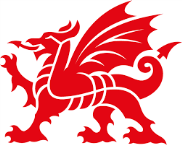 Dw i’n hoff iawn o Jade Jones achos mae o’n aredderchog! <2>
Heb os nac oni bae mae’n well gen i Tom Jones na Catherine Jenkins oherwidd mae Tom yn canu’n well na Catherine. <2>
A dweud y gweer dw i’n caru Aaron Ramsey oherwydd dwi’n dotiio ar tîm pel droed Arsenal. <3>
Yn fy maern i dw i’n casau Gareth Bale achos  mae hi’n chwarae pêl droed i Real Madrid- dw i’n casai Real madrid. <4>
y gwir ydy mae Mam yn mwynhau gwylio’r Stereophonics. Es mam i wylio’r Stereophonics Dydd Sadwrn diwethav yn Wrecsam efo ffrindiai.
Dw i’n hoff iawn o Jade Jones achos mae o’n aredderchog! <2>
Dw i’n hoff iawn o Jade Jones achos mae o’n aredderchog! <2>
Heb os nac oni bae mae’n well gen i Tom Jones na Catherine Jenkins oherwidd mae Tom yn canu’n well na Catherine. <2>
A dweud y gweer dw i’n caru Aaron Ramsey oherwydd dwi’n dotiio ar tîm pel droed Arsenal. <3>
Yn fy maern i dw i’n casau Gareth Bale achos  mae hi’n chwarae pêl droed i Real Madrid, dw i’n casai Real madrid. <4>
y gwir ydy mae Mam yn mwynhau gwylio’r Stereophonics. Es mam i wylio’r Stereophonics Dydd Sadwrn diwethav yn Wrecsam efo ffrindiai. <4>
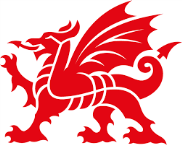 mae hi’n
Dw i’n hoff iawn o Jade Jones achos mae o’n aredderchog! <2>
Heb os nac oni bae mae’n well gen i Tom Jones na Catherine Jenkins oherwidd mae Tom yn canu’n well na Catherine. <2>
A dweud y gweer dw i’n caru Aaron Ramsey oherwydd dwi’n dotiio ar tîm pel droed Arsenal. <3>
Yn fy maern i dw i’n casau Gareth Bale achos mae hi’n chwarae pêl droed i Real Madrid- dw i’n casai Real madrid. <4>
y gwir ydy mae Mam yn mwynhau gwylio’r Stereophonics. Es mam i wylio’r Stereophonics Dydd Sadwrn diwethav yn Wrecsam efo ffrindiai.